Figure 3. The web interface input panel. The interface contains a main input panel which is divided into three parts. ...
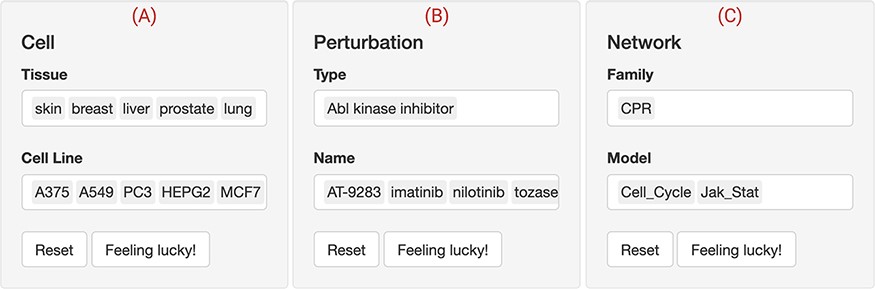 Database (Oxford), Volume 2021, , 2021, baab048, https://doi.org/10.1093/database/baab048
The content of this slide may be subject to copyright: please see the slide notes for details.
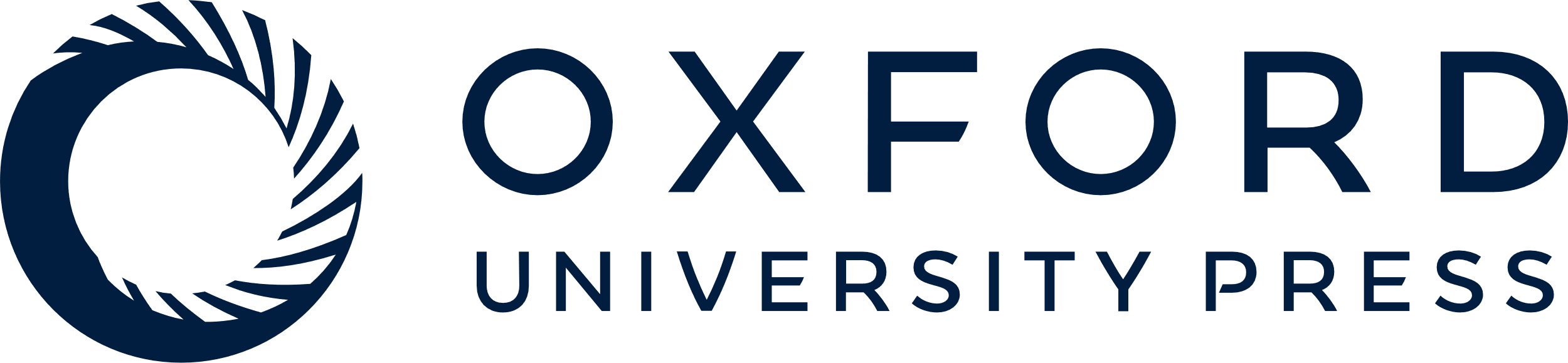 [Speaker Notes: Figure 3. The web interface input panel. The interface contains a main input panel which is divided into three parts. (A) Cell is to choose the tissue and cellular context where the drug perturbations would be shown. (B) Perturbation allows for searching and selecting the type (mechanism of action) and name of the drugs of interest. (C) Network lists the available biological networks to be scored classified into multiple families. Multiple choices, resting and selecting a few entries at random are allowed. In this use case, five ‘Abl kinase inhibitors’ (‘AT-9283, imatinib, nilotinib, tozasertib and ZM-306 416’) were selected to check whether they perturb the cell proliferation (‘CPR’) through the ‘cell cycle’ and ‘Jak-Stat’ biological networks in five (‘A375, A549, PC3, HEPG2 and MCF7’) cancer cell lines.


Unless provided in the caption above, the following copyright applies to the content of this slide: © The Author(s) 2021. Published by Oxford University Press.This is an Open Access article distributed under the terms of the Creative Commons Attribution License (http://creativecommons.org/licenses/by/4.0/), which permits unrestricted reuse, distribution, and reproduction in any medium, provided the original work is properly cited.]